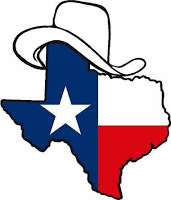 TX SET
Update to RMS
June 4, 2019
Texas SET May 15, 2019 Meeting
Flight Update
RMS Assignments
Draft NPRR Section 15, Customer Registration--15.1.3.1 Mass Transition Process changes to allow TDSPs to send 814_28s for Drop to POLR transactions—Reviewed additional updates and submitted to ERCOT Revision Requests
Discussion Items
Construction Hold Draft Change Control
Retail Market Guide (RMG) Safety-net Revisions
Testing
Texas Market Test Plan (TMTP) Updates
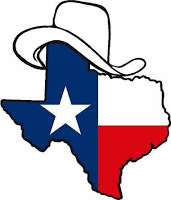 Any questions?Next Meeting June 19, 2019
TX SET
3